разработка приемов формирования и развития  УУД   на уроке Изобразительного искусства. ФГОС
Исполнитель: 
Батыр Людмила Васильевна
цель урока: Ознакомиться с основными классическими (греческими) пропорциями голвы человека . Нарисовать портрет человека на основе знаний о классических (греческих) пропорциях.Углубление знаний о пропорциях и приобретение практических навыков вих изображении. Анализировать ошибки. Отобрать лучшие работы к выставке.
Задачи: достижение планируемых результатов                  Планируемые результаты:
Метапредметные  результаты : Коммуникативные: речевая деятельность (Владение монологической и диалогической формами речи в соответствии с нормами языка. Умение выражать свои мысли (в процессе самооценки;)); навыки сотрудничества
Познавательные: работа с информацией ; работа с учебными моделями; использование знако-символических средств, общих схем  решения; выполнение логических операций сравнения,  анализа, обобщения, классификации.( Получение и обработка информации о конструкции основных пропорций головы человека. Проанализировать элементарные сведения по пропорциям лица человека и изучить последовательность работы над рисунком портрета.
-  в процессе ознакомления с конструкцией головы, пропорциями лица работать с учебными моделями (схемами). Использовать знаково-
Символические средства (схемы пропорций головы);
-  применять логические операции, а именно: анализировать последовательные этапы построения головы. Обобщать знания, полученные на 1.предыдущем уроке в процессе  первичного опроса 2 в процессе итоговой рефлексии и при домашней работе. Сравнение пропорций лица между собой. 
- Составлять графически схему пропорций по образцу.)
Регулятивные: управление своей деятельностью; контроль и коррекция (Саморегуляция, планирование, 
Контроль) - на всех Этапах урока ; инициативность и самостоятельность.(самооценка, рефлексия) ) 
Личностные  В вводной бесседе и при подведении итогов.
Информационные: при  выполнении домашнего задания.
     Предметные результаты (Основы  системы научных  знаний Опыт «предметной» деятельности по получению, преобразованию и применению нового знания Предметные и метапредметные  действия с учебным материалом.) : формирование навыка изображения головы человека, развитие глазомера;
 твердости руки и навыков  использования различных материалов.
-углубленное ознакомление и закрепление на практике с понятиями: пропорции конструкция, форма.

                  Для достижения данных результатов целесообразно формировать соответствующие УУД :
Изучаемое понятие: Повторение и углубление знаний о пропорциях и приобретение навыков изображения пропорций головы человека.
Подведение под понятие.(ученики сами вспоминают понятие пропорций и пытаются применить его к рисованию головы в процессе анализа построения портрета ( просмотр видеофрагмента и его устный анализ). 
Ученики сами формулируют понятие. Учитель корректирует формулировку, подталкивая учеников к правильному решению в процессе бесседы.

Закрепление происходит в процессе устного анализа презентации в форме диалога.
А также в процессе рефлексии.
Практическая деятельность.
Практическая деятельность
Разноуровневое задание:
Действия ученика: Каждый  выбирает для себя уровень и задание.                  Регулятивные УУД : Выполнение работы по алгоритму. (управление своей деятельностью) – постановка целей практической работы и их выполнение.
 Познавательные логические УУД (использование знако-символических средств, общей схемы построения пропорций)
 Практическая работа над портретом ведется  согласно заданному алгоритму действий (этапы построения  в печатном виде раздали перед уроком на парты каждому).
Последовательность работы один из учеников ведёт на доске, одновременно учащиеся работают в альбоме. Учитель комментирует каждый этап работы.
Во время практической работы учитель делает целевые обходы:
 – Контроль организации рабочего места
 – Правильность выполнения приемов работы
 – Оказания помощи учащимся, испытывающим затруднения
 – Контроль объема и качества выполняемой работы.
(Во время  выполнения практической работы учитель проходит по классу, измеряя пропорции на рисунке каждого ученика. При необходимости указывет на ошибки и пути их исправления. Тем самым он  контролирует последовательность выполнения рисунка и осуществляет индивидуальный подход к каждому ученику.)
(Основное требование – соблюдение пропорциональной соразмерности деталей лица.)
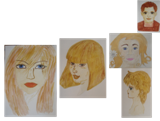 Действия ученика на каждом  этапе урока.
1 Организационный момент. 
Действия ученика: заполняя кроссворд ученик определяет границы собственного знания и создает мотивацию к самооценке в дальнейшем. Личностные  УУД : Смыслообразование: мотивация (учебная, социальная); границы собственного знания и «незнания»
3.1 вводная бесседа
Действия ученика: ответы на вопрос. Регулятивные УУД самоконтроль.
 
Действия ученика: устный анализ, ответы на вопрос.
                  Регулятивные УУД : (управление своей деятельностью) – постановка целей просмотра видеофрагмента 
          Показ фрагмента видеофильма.
Ученики сами  подходят к понятию пропорций головы .
Познавательные у у д  «Мыслю логически»  (выполнение логических операций,  анализа(разбиение процесса рисования на определенные действия) и синтеза) 
Коммуникативные УУД
Владение монологической и диалогической формами речи в соответствии с нормами языка. Умение выражать свои мысли.
 Действия ученика:     ученики просматривают видеофрагмент и озвучивают свои версии разбиения процесса построения портрета  на несколько этапов.
 
3.2 Изучение нового учебного материала
Действия ученика:  
Устный аналитический диалог. Отвечаем на вопросы.   Опираясь на схематическую таблицу ученик описывает последовательность выполнения рисунка головы. Ученик производит операции устного сравнения пропорций головы. А также анализ конструкции частей и деталей головы.
Познавательные у у д  «Мыслю логически»  (выполнение логических операций, сравнения и  анализа нового материала)
Познавательные логические УУД (использование знако-символических средств, общей схемы построения пропорций)
Коммуникативные УУД
Владение монологической и диалогической формами речи в соответствии с нормами языка. Умение выражать свои мысли.
 4 Практическая деятельность
4 Практическая деятельность
Действия ученика: Каждый  выбирает для себя уровень и задания. Регулятивные УУД : Выполнение работы по алгоритму. (управление своей деятельностью) – постановка целей практической работы и их выполнение.
 Познавательные логические УУД (использование знако-символических средств, общей схемы построения пропорций) в процессе построения собственной работы. ( использование демонстрационных таблиц  при рисовании портрета однокласника )
Подведение итогов
Действия ученика: ученик определяет границы собственного знания и создает мотивацию к самооценке в дальнейшем.
 Личностные  УУД : Смыслообразование: мотивация (учебная, социальная); границы собственного знания и «незнания»
Рефлексия: д ействия ученика: обобщает результаты работы на каждом этапе практической деятельности(лгическиеУУД).
Регулятивные УУД: самоконтроль
Задание на дом:
Основная цель  задания – приобрести навыки рисования  портрета и запомнить последовательность выполнения работы.
Познавательные логические УУД (использование знако-символических средств, общей схемы построения пропорций)
Регулятивные УУД : самостоятельность в выполнении задания по алгоритму..
3 Вывод:
Достигла Цели проекта: разработать приемы формирования и развития  УУД   на уроке Изобразительного искусства. 
Разработала конспект урока согласно принципу системно – деятельностного подхода. Реализовала ориентацию на результаты образования как системообразующий компонент Стандарта, где развитие личности обучающегося на основе усвоения универсальных учебных действий, познания и освоения мира составляет цель и основной результат образования.
Данный конспект урока, можно использовать в практической  деятельности  дальнейшем в дополнение к основным учебным программам, УМК, методическим и дидактическим материалам по изобразительному искусству.
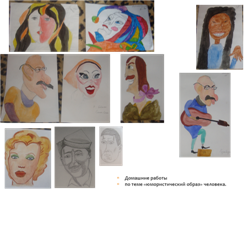